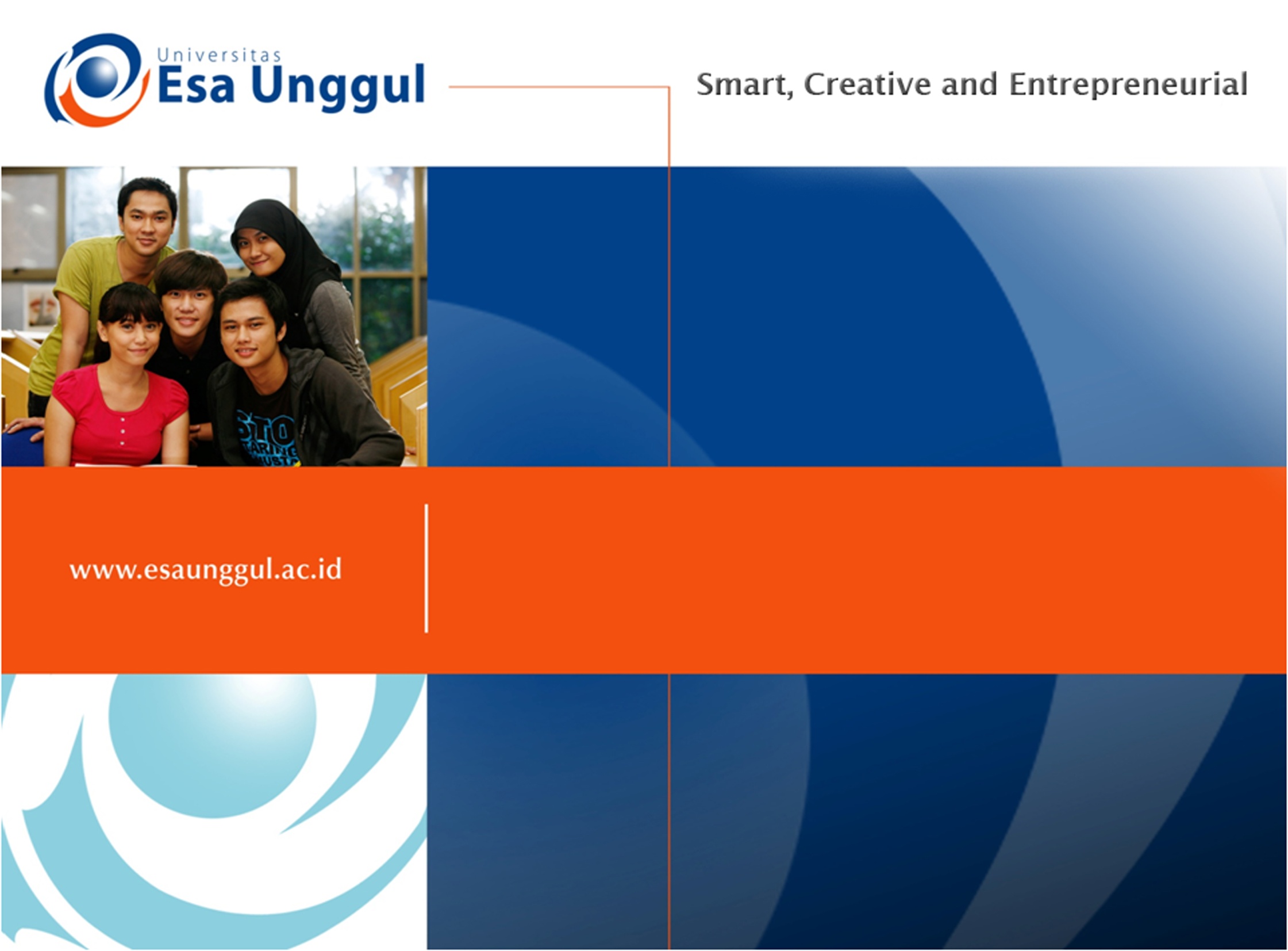 Jamur/Cendawan
Pertemuan 5
Inherni Marti Abna, S.Si, M.Si
Prodi Kesehatan Masyarakat
Fakultas Ilmu-Ilmu Kesehatan
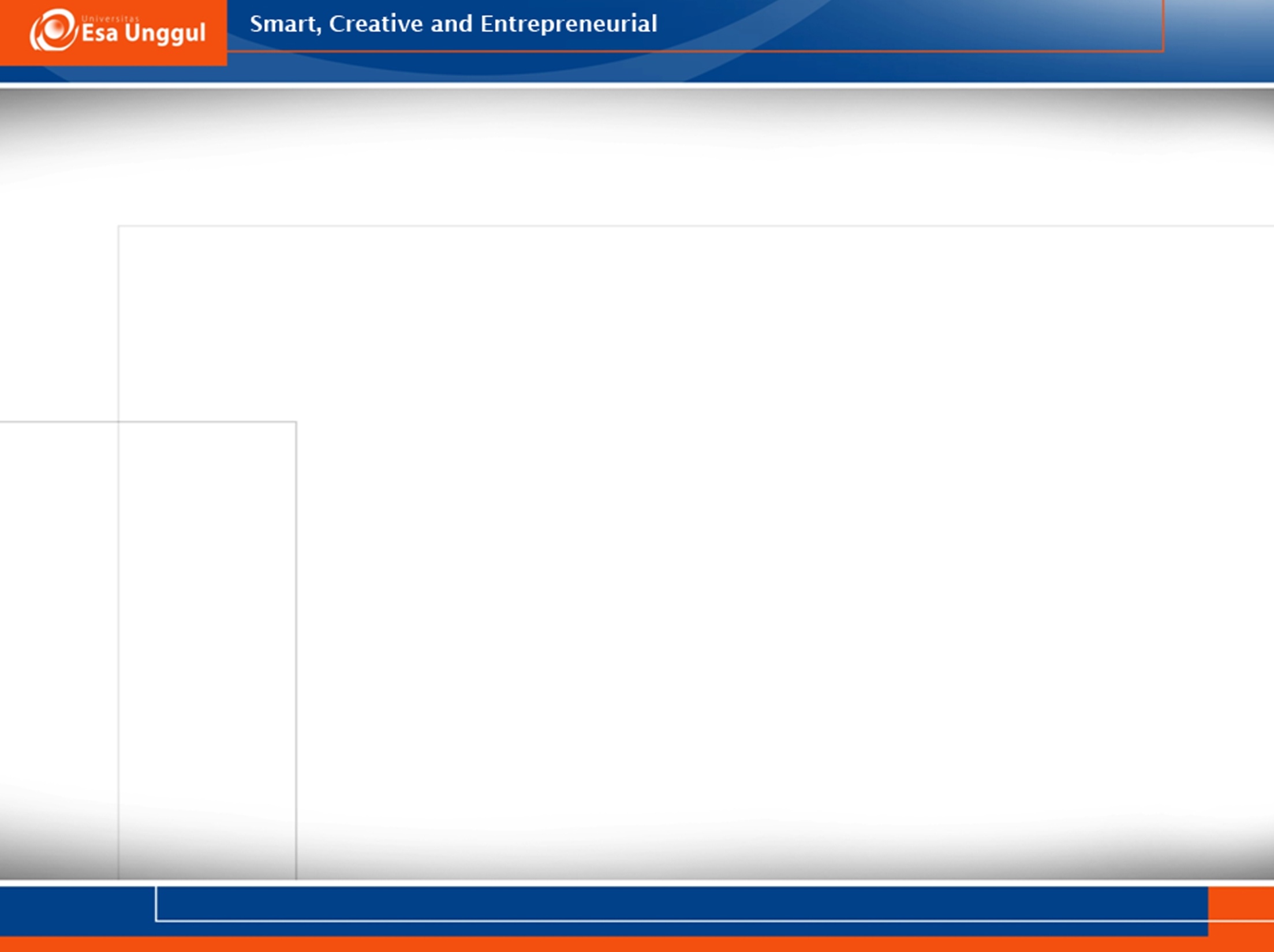 KEMAMPUAN AKHIR YANG DIHARAPKAN
Mahasiswa dapat memahami kharakteristik jamur, habitat jamur,struktur sel jamur, reproduksi jamur dan jamur-jamur patogen pada manusia.
Mikologi  Berasal dari bahasa Yunani Mykes yang berarti Cendawan / Jamur dan Logos yang    berarti Ilmu.  Mikologi merupakan ilmu yang  mempelajari tentang cendawan / jamur.
 
Dalam bahasa Inggris  Jamur disebut Fungi / Fungus.
Kharakteristik Umum Cendawan/Jamur
- Merupakan sel Eukariotik - Berkembang biak dengan spora secara      
       asexual maupun sexual- Tidak berklorofil
	- Tubuh berfilamen- Dinding sel terdiri dari khitin, glukan, manan dan selulosa- Bersifat sebagai Saprofit dan Parasit
	- Mencerna makanan di luar tubuh lalu menyerap      molekul nutrisi ke dalam sel-selnya
Kharakteristik Umum Cendawan/Jamur
Jamur pada awalnya dikelompokkan sebagai tumbuhan. Dalam perkembangannya, kemudian jamur dipisahkan dari tumbuhan karena banyak hal yang berbeda. Jamur/fungi bukanlah autotrof seperti tumbuhan, melainkan heterotrof sehingga lebih dekat ke hewan. Namun upaya memasukkan fungi ke dalam kelompok hewan juga gagal karena fungi mencerna makanannya di luar tubuh (eksternal) tidak seperti hewan yang mencerna makanannya di dalam tubuh (internal).
Peran Jamur/Cendawan
1. Menguntungkan
2. Merugikan 
Yang menguntungkan diantaranya adalah :
A. Bidang Industri Makanan/Minuman:
*Rhizopus oryzae, jamur pada tempe 
*Saccharomyces cerevisiae, pada tape, alkhohol dan roti 
*Saccharomyces ovale, pada tape, alkohol dan roti. 
*Saccharomyces sake, jamur pada sake 
*Aspergillus wentii, pada pembuatan kecap 
*Aspergillus oryzae, untuk tape 
*Penicillium camemberti, untuk pembuatan keju
Peranan Jamur/Cendawan
Volvariela volvacea, jamur merang. 
Neurospora crassa, berguna dalam pembuatan oncom. 
Saccharomyces ellipsoides, berperan sebagai memfermentasi anggur menjadi minuman anggur. 
Aspergillus niger, berguna untuk menjernihkan sari buah. 
Morchella esculenta, jenis jamur ini dapat dibuat makanan 
Auricularia polytricha, jamur kuping, merupakan salah satu jenis sayuran yang dapat dimakan dan enak rasanya. 
Pleurotus sp, jamur tiram, terdapat pada kayu yang telah lapuk. Merupakan salah satu jenis sayuran yang dapat dimakan dan enak rasanya.
Peranan Jamur/ Cendawan
B. Bidang Kedokteran:
Penicillium notatum, untuk antibiotik 
Penicillium chrysogenum, untuk antibiotik 
Rhizopus nigricans , berguna untuk menghasilkan asam fumarat. 
Trichoderma, berguna untuk memperoduksi protein (TSP).
C. Bidang Pertanian:
Jamur membantu mengembalikan kesuburan tanah , sebagai organisme pengurai.

2. Yang merugikan pada manusia diantaranya:
Aspergillus nidulans, Aspergillus niger. Keduanya menyebabkan penyakit pada telinga (otomikosis). 
Deuteromycetes, menyebabkan penyakit kulit (dermatomikosis). 
Aspergillus flavus, menghasilkan racun alfatoksin yang menyebabkan kanker pada manusia. 
Epidermophyton floocosum, penyebab penyakit kaki atlet pada manusia.
Peranan Jamur/Cendawan
Microsporum, penyebab penyakit kurap pada manusia. 
Trichophyton, penyebab penyakit kurap pada manusia. 
Trichophyton tonsurans, penyebab penyakit ketombe pada manusia.
Malassezia furfur, penyebab penyakit panu pada manusia.
Candida albicans, penyebab penyakit infeksi pada vagina manusia.
Aspergillus flavus, penghasil racun aflaktoksin. 
Amanita phaloides, penghasil racun falin, yang dapat merusak sel darah merah. 
Mucor mucedo, saprofit pada roti, kotoran ternak, dan sisa makanan yang mengandung karbohidrat. 
Rhizopus stolonifer, jamur ini disebut juga jamur roti hitam. Jamur ini tumbuh dan berkembang pada roti apek
Peranan Jamur/Cendawan
Polyporus giganteus, jamur yang tumbuh dipapan yang lembab, beracun. 
Clavaria zippelli, merupakan jamur liar di hutan dan beracun. 
Amanita phalloides, saprofit pada kotoran ternak, beracun
Yeastmerupakan jamur uniselluler yang berbentuk oval / lonjong dengan diameter 3  – 15 mikron, berkembang biak dengan cara membelah diri (asexual)  membentuk tunas atau budding cell. Yeast ada dua yaitu : Yeast murni merupakan jamur uniselluler yang tidak mampu membentuk pseudohifa/ klamidospora, dan Yeast like merupakan jamur uniselluler yang mampu membentuk pseudohifa. Contoh : Candida sp, Candida albicans, Torulla (koloni berwarna merah / orange), Cryptococcus neoformans
Struktur Yeast
Mikroskopis Yeast
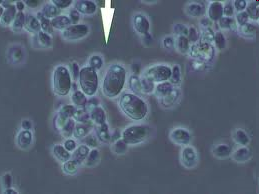 Mold / Kapang
    Merupakan jamur multiselluler  yang membentuk benang-benang hifa / filament, kumpulan dari hifa disebut miselium yang membentuk suatu anyaman. Hifa yang dibentuk ada yang bersekat maupun tak bersekat. Hifa yang berada di atas permukaan media disebut Hifa aerial yang berfungsi sebagai alat perkembangbiakan. Hifa yang berada didalam media disebut Hifa Vegetatif berfungsi sebagai alat  untuk menyerap makanan.Contoh : Aspergillus, Penicillium, Rhizopus, Mucor, Microsporum, Trichophyton, Epidermophyton
Mikroskopis Mold (Kapang)
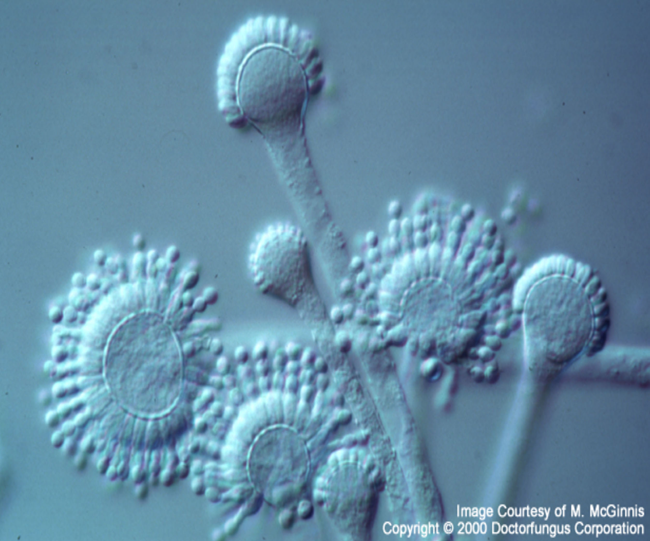 Mikroskopis Hifa
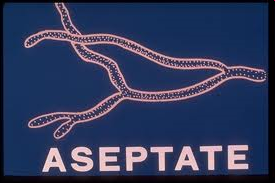 Contoh biakan jamur pada media
Aspergillus  niger pada medium Saboroud Dextrose Agar (SDA)
Dimorfik
Merupakan jamur yang mempunyai dua bentuk yaitu : Yeast dan Mold. Berbentuk Yeast jika berada di dalam inang / host atau pada suhu inkubasi 37 derajat C, dan berbentuk mold jika berada diluar inangnya atau pada suhu inkubasi suhu ruang. Contoh : Histoplasma capsulatum, Coccidioides immitis, Blastomyces dermatidis
Mikroskopis Fungi Dimorfik
STRUKTUR SEL CENDAWAN
Dinding sel
   Membrane sel
   Inti Sel (eukariot)
   Sitoplasma
   Retikulum endoplasma
   Badan golgi
   Vakuola
   Ribosom
   Mitokondria
   Organel yang lain
Reproduksi Jamur/Cendawan
Secara : seksual dan aseksual 
Seksual : pola sama dengan tumbuhan tingkat tinggi (plasmogamy, karyogami, meiosis) spora
Aseksual : vegetative / fragmentasi hyphae  conidia
Habitat
1. Habitat Tanah (Geofilik)
     Menyebabkan penyakit pada manusia melalui :
a. Inhalasi ( Pernafasan ) : Jamur  ini masuk ke dalam tubuh manusia melalui pernafasan, sehingga biasanya menyebabkan penyakit pada organ dalam (Mikosis Sistemik). Contoh : Aspergillosis paru, Histoplasmosis, Cryptococosis, Blastomyces
b. Traumatik / luka / lesi : Jamur ini masuk kedalam tubuh manusia karena adanya luka, dan dapat menyebabkan penyakit pada Mikosis Subcutan. Contoh  : Cladosporium corioni, Phialospora verukosa
c.  Kontak kulit  : Jamur ini pathogen pada manusia karena kontak antara kulit sehingga menyebabkan Mikosis Superfisial(Jamur Kulit). Contoh : Malazezia furfur / panu, Microsporum, Trychophyton, Epidermophyton
2.  Habitat hewan (Zoofilik)
     Jamur ini menyebabkan penyakit pada manusia melalui kontak kulit dengan hewan, menyebabkan Mikosis Superfisial. Contoh : Microsporum, Trychophyton, Epidermophyton

3.  Habitat Air / Aquatik
     Jamur ini menyebabkan penyakit pada manusia melalui mulut, luka kontak dengan kulit, menyebabkan Mikosis Sub cutan. Contoh : Cladosporium, Phialospora verucosa, Candida

4.  Habitat pada manusia (Anthropofilik)
     Jamur ini menyebabkan penyakit pada manusia melalui kontak kulit, menyebabkan penyakit Mikosis Superfisial. Contoh : Malazezia furfur / panu, Epidermophyton, Candida
Klasifikasi Jamur
Jamur diklasifikasikan atas 5 golongan:
Oomycota
Zygomycota
Ascomycota
Basidiomycota
Fungi Imperfecti
Contoh-contoh Fungi Patogen Manusia
1. Penyakit Panu :
Disebabkan oleh Malazezia furfur  (flora normal kulit yang tumbuh berlebihan)
Tumbuh dalam stratum corneum berupa kelompok sel bulat , bertunas, dinding tebal, hifa pendek dan bengkok
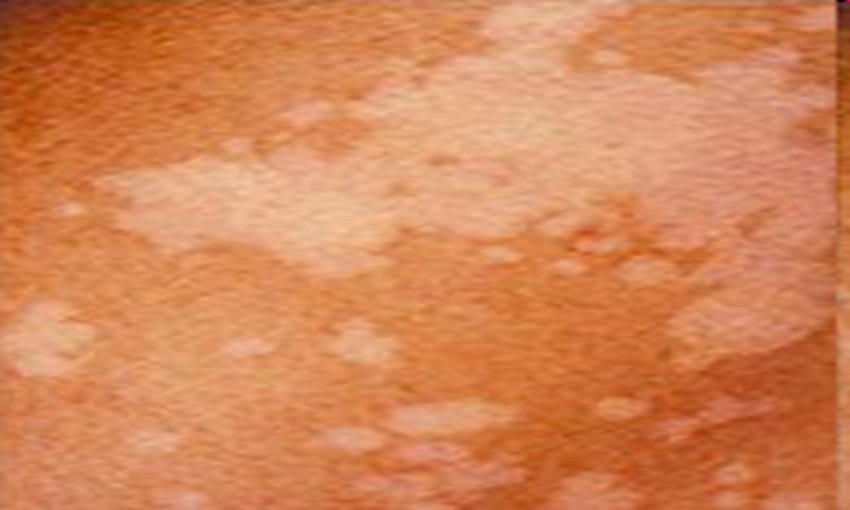 Contoh-contoh Fungi Patogen Manusia

Pemeriksaan lab : direct dengan bahan scraping kulit (dapat dengan cellotape) + KOH 10%  mikroskopis : tampak spora berkelompok + hyphae pendek berkelompok
Terapi:  tergantung luas / tidaknya daerah terkena 
lokal / topikal dengan salicyl spiritus tinc-ture atau salep derivat imidazol (mikonazol, isokonazol, klotrimazol, ekonazol) & tolnaftat salep/tincture
Penampakan Mikroskopis dan Makroskopis Malazezia furfur
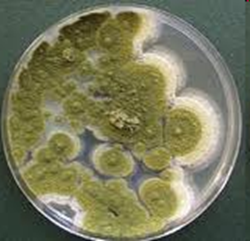 2. Infeksi pada kuku disebabkan oleh   Candida fusarium. Gejala : Dapat terjadi pada satu kuku atau lebih, permukaan kuku tak rata, tak mengkilat, kuku rapuh, kuku mengeras. Dapat dimulai dari distal atau proximal. Bila disebabkan oleh Conidia seringkali disertai paronikia( radang jaringan sekitar Kuku)
Diagnosis : Direct mikroskopis  scraping kuku + KOH 10%  hyphae atau spora atau yeast.Perlu kultur lebih lanjut untuk menentukan jenis fungi.
Terapi : lama ( 6 bulan) karena perlu pergantian kuku.
Obat sebaiknya bentuk cairan supaya mudah masuk rongga kuku yang rusak (dengan derivat azol)
Kuku dipotong / dibuang / pencabutan
Per oral : derivat azol
3. Penyakit Candidiasis yang menyebabkan keputihan dan sariawan disebabkan oleh yeast Candida albicans
Candidiasis pada genitalia wanita (keputihan) :
Terdapat iritasi, gatal & pengeluaran sekret
Predisposisi : kehilangan pH asam pada genitalia wanita, hamil, terapi progesteron, terapi antibiotika, diabetes
Candidosis pada mulut (sariawan):
Pada mucosa mulut  terdapat bercak putih (berisi pseudomycelium)
Predisposisi : pemakaian corticosteroid, antibiotika, diabetes, immunodefisiensi
Makroskopis dan Mikroskopis Candidiasis
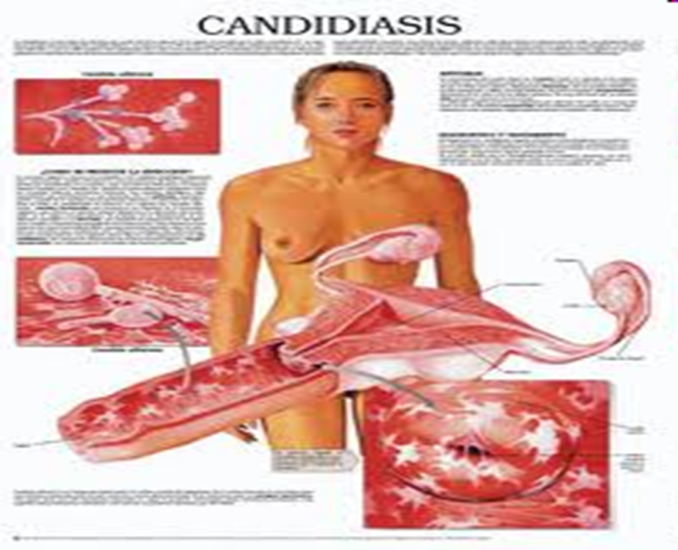 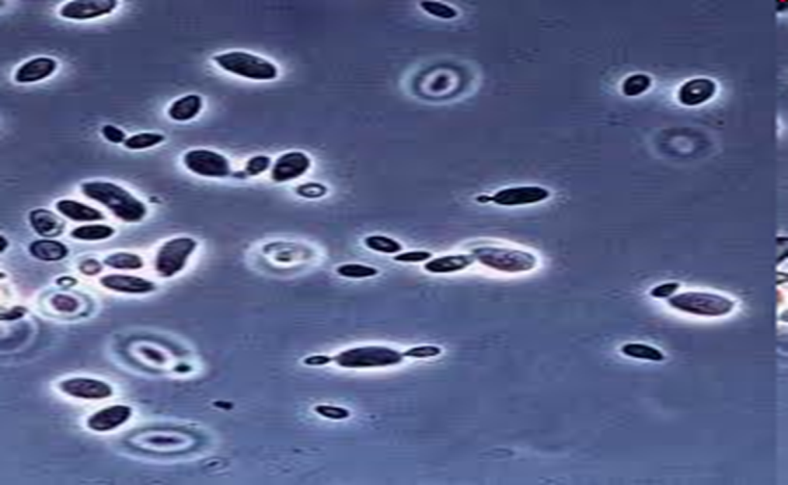 TERIMA KASIH